Урок математики
ПОВТОРЕНИЕ ПО ТЕМЕ  «Нумерация чисел больше 1000»
Цель: повторить умение читать, записывать, сравнивать многозначные числа, умение увеличивать и уменьшать данное число в 10,  100   и   1000 раз; совершенствовать устные и письменные вычислительные навыки; развитие внимания, памяти, умения работать в коллективе.
Село Зура возникло в первой половине 17века.Сколько лет нашей Зуре, если селом она стала в 1845г.?
Прочитай  числа
450.300.625     83.000.504     609.204.305
169.425.619     41.660.110          504.118.026
8.467         245.003     112.001           70.005
25.300      180.004     1000000
БЮСТ  ГЕРОЮ СОВЕТСКОГО СОЮЗА С.М СТРЕЛКОВУ  установлен 1997 году
Найди ошибку
99 999  >  100 000
9 388   =    8 388
701 924  >  701 024
415 760  >   415 670
х – 315   <   х – 415 
у + 205   <   502 + у
Храм святителя Митрофана ВоронежскогоПостроена в 1847 году. В 2012 году - 360 лет. Сколько лет исполнилось храму?
Представь число в виде суммы разрядных слагаемых
305 =
30.050 =
305.040 =
1.985 =
720.000 =
137.000 =
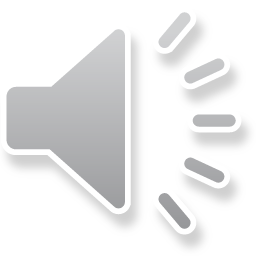 Реликтовая соснаСпециалисты  Центра древесных экспертиз «Здоровый лес» (г.Москва) обследовали дерево 30 мая 2012 года  и определили, что возраст сосны 360 лет, высота 11 м., а диаметр ствола 1 м. Назовите возраст сосны?
Увеличение и уменьшение числа в 10, 100, 1000 раз
5200*100=                       509000:10=
890*1000=                       90400:100=
6200*10=                           456000:1000=
Висячий мост через реку Ита
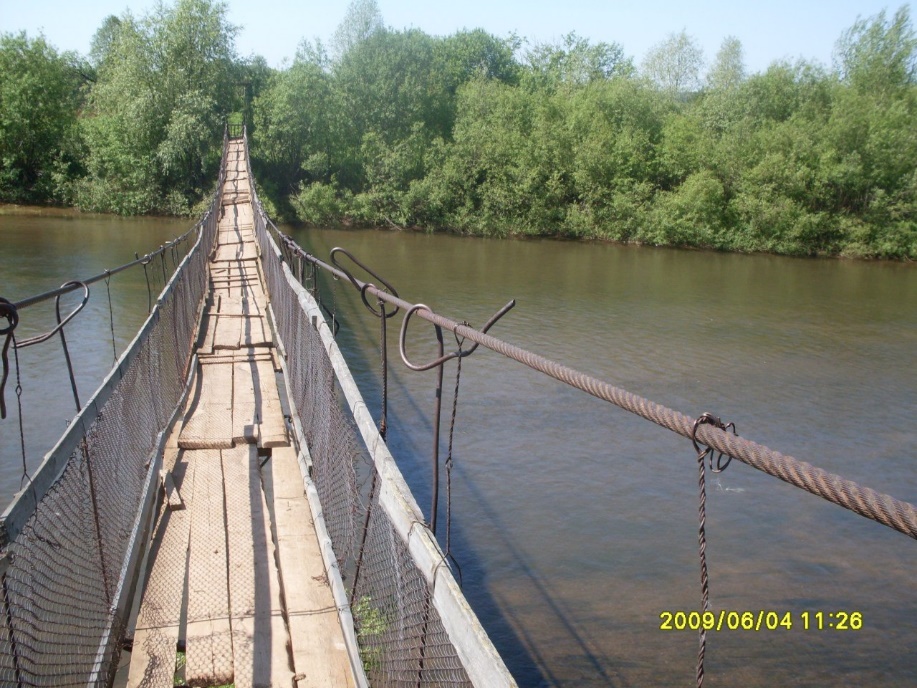 Решите задачу
На улице Ленина 2 ряда по 50 домов, а на улице Стрелкова 2 ряда по 35 домов. На  сколько больше домов на улице Ленина, чем на улице Стрелкова?
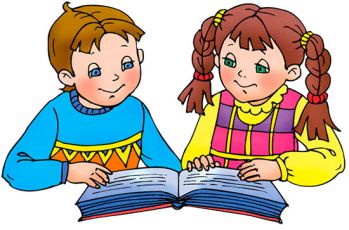 МБОУ Зуринская СОШ имени С.М. Стрелкова. Новый корпус введён 2004 г.
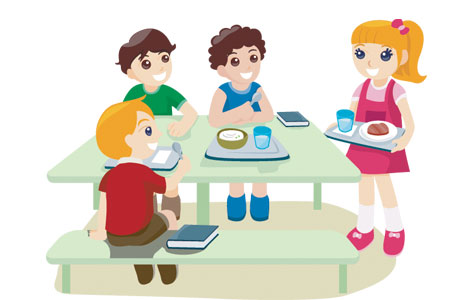 Было интересно…
Было трудно…
Мне захотелось…
У меня получилось…
СПАСИБО ЗА УРОК!
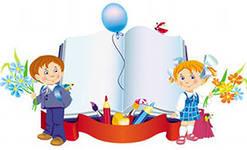